Doprovázíme mladistvé na cestě k samostatnosti
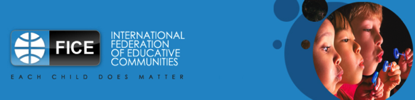 Témata, o kterých s vámi chci hovořit
Rámcové podmínky pro umožnění perspektivního doprovodu podporujícího vývoj MLADISTVÝCH
Jak lze přizpůsobit život dítěte z dětského domova běžnému životu?
Základní postoj spolupracovníků/-ic a zásadní hodnoty při práci s dětmi a mladistvými
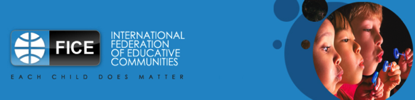  Pocit jistoty!

	   Důvěra a respekt!

		   Perspektivy!
Potřeby mladistvých
Hlavní požadavky na zdravý emocionální vývoj dětí a mladistvých jsou :
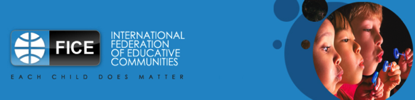 “Sociálně-pedagogický model je procesně orientovaný a systematický základ, který usiluje o posílení kompetencí a umožňuje mladým lidem dosáhnout jejich vývojové cíle.”
Sociálně-pedagogický model
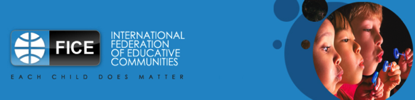 Sociálně-pedagogický základ I
Způsob myšlení: Přizpůsobený změnám, systematický (včetně sociálního prostředí), obsažný, v souvislostech, dynamický… a ne kauzální, mechanický nebo statický
Kvalita vztahu: Důvěrný vztah k mladistvému, blízká osoba… a ne «lékař, který léčí pacienta»
Dítě v centru:  Potřeby mladistvých stojí v centru … a ne potřeby instituce nebo spolupracovníků
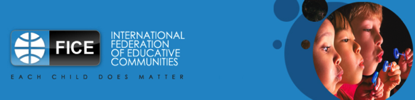 Sociálně-pedagogický základ II
Účast: Mladiství se podílejí jako subjekt… a ne jako objekt
Zodpovědnost: Mladiství přebírají zodpovědnost, podílejí se na tvorbě rozhodnutí
Proces změn: Blízká osoba se účastní spolu s mladistvým/-ou ve společném rozhodování a interaktivně procesu změn
Důsledky: Pocit vlastní hodnoty mladistvých se posiluje, ona/on jsou sociálně integrováni… a ne diskriminováni nebo společensky vyloučeni
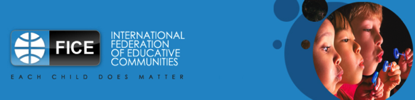 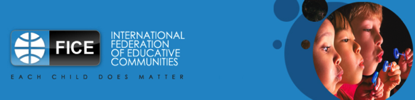 Zmocnění
Rozhoduje za	  			Rozhoduje 	     		Dovoluje
mladistvého	 			s mladistvým	 		mladistvému    
člověka											rozhodovat
Opatrovník činí 
rozhodnutí
Mladistvý/-á činí svá rozhodnutí
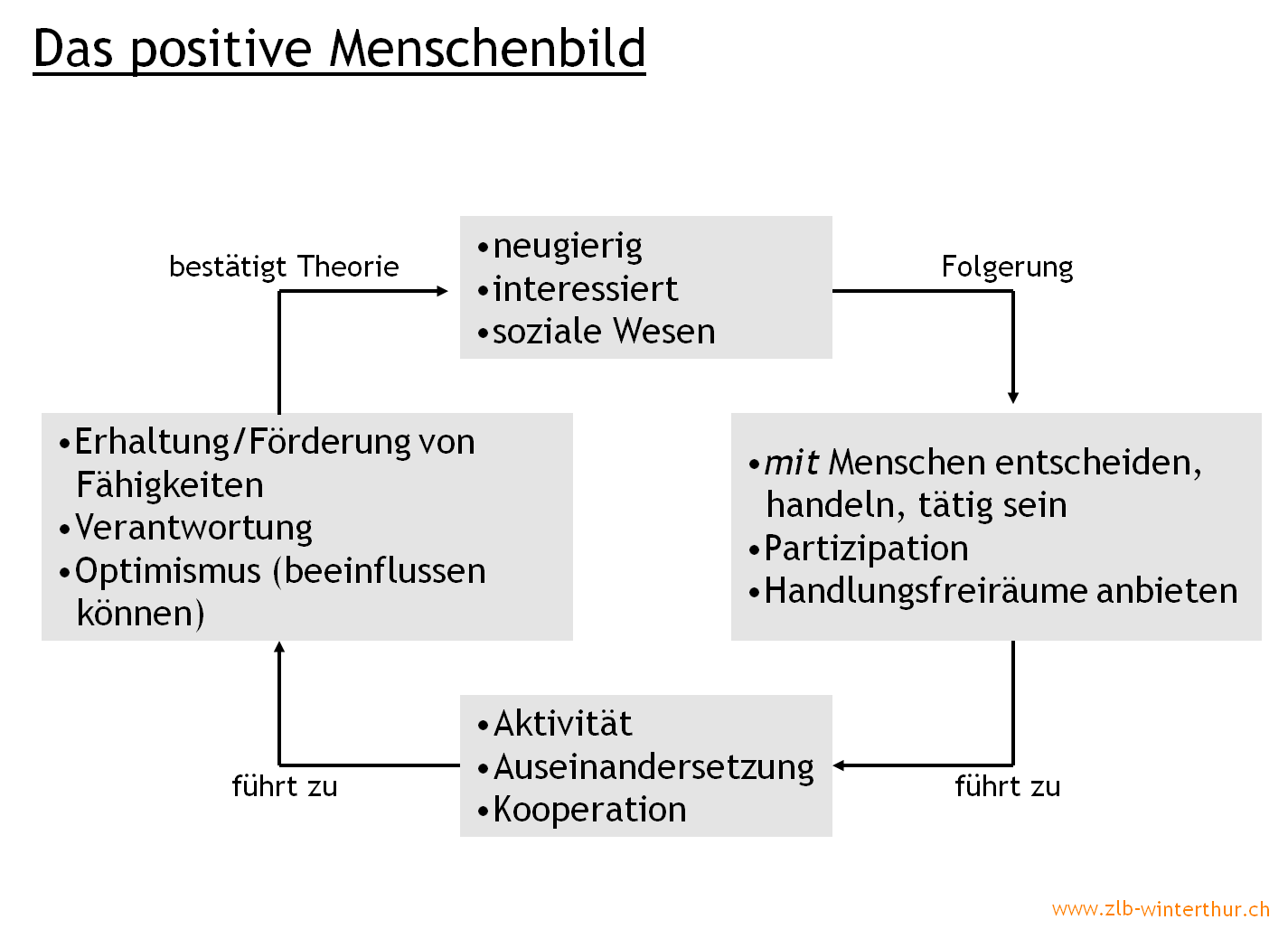 Pozitivní obraz člověka
potvrzuje teorii
- zvědavý
- zajímající se
- sociální bytost
důsledek
- rozhodovat spolu s lidmi, jednat, být činný
participace
nabídnout volný prostor k jednání
získání/podpora schopností
zodpovědnost
optimizmus (umění ovlivnit)
aktivita
vyrovnání se s...
kooperace
vede k
vede k
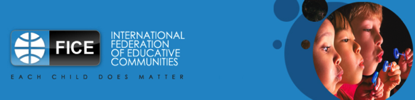 Dodržení Konvence OSN o právech dítěte pro děti z dětských domovů
Právo na přiměřenou sociální, lékařskou, psychologickou a právní podporu
Právo na odpovídající umístění  a podporu dítěte stejně jako osobní opatrování spolehlivými blízkými osobami (doporučené osoby)
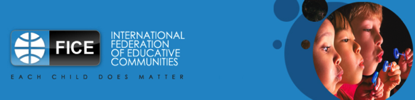 Mladistvým náležející právo opatřovat si obsáhlé účelné informace

Respekt ke kulturní identitě dítěte/mladistvého, tak i k jeho víře a náboženským praktikám 

Partnerská spolupráce s rodinou, případně udržení rodinných podmínek nebo vybudování nové sítě vztahů mimo dětský domov
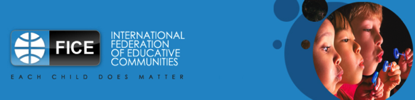 Individuální vyjasnění – společně s dítětem/mladistvým – jeho osobní situace a jeho společenského prostředí
Účast dítěte/mladistvého při všech jednáních, která se ho týkají (participace)
Vzdělání mladistvého a rámcové podmínky pro rozvoj perspektiv
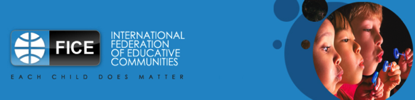 Image fictive
Co jsou rámcové podmínky pro dobrý doprovod a péči?
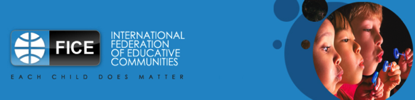 Věku odpovídající umístění v závazném sociálním rámci
Doprovod a péče o děti/mladistvé doporučenými osobami 
Přístup ke škole a povinnému vzdělání
Hledání konkrétních trvalých řešení v zájmu mladistvého 
Příprava na jeho reintegraci 
Zabránění stigmatizace a diskriminace vůči ostatním mladistvým
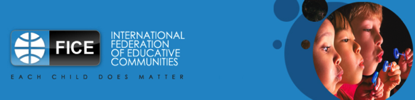 Image fictive
3. Doprovod mladistvého
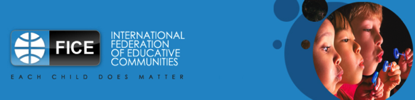 Základy dobré péče o děti při výchově mimo rodinu
C
HLEDISKEM JSOU PRÁVA DÍTĚTE
PRÁVA DÍTĚTE UMÍSTĚNÍ A PÉČE
PRÁVA DĚTÍ
SYSTÉM BLÍZKÝCH OSOB
PŘEDPOKLADY
Práce rodičů
Perspektivy
Q
4
C
Plán péče
PRÁVNÍ ZASTOUPENÍ  DÍTĚTE A RODIČŮ
VZDĚLÁNÍ A VOLNÝ ČAS A ZÁJMY
Osobní doprovod v běžném dni
ZÁKLADY
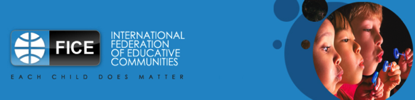 Společné základní postoje spolupracovníků/-ic
VÝVOJ
Lidé, kteří se aktivně a skutečně zajímají o osobní situaci mladého člověka a jsou připravováni na svoji roli
SPOLEČENSTVÍ
OCHRANA
POTŘEBY
VZTAH
SPOLUPRACUJÍCÍ
DĚTI A MLADISTVÍ
INTIMITA
PARTICIPACE
KOMUNIKACE
HODNOTY
Respekt
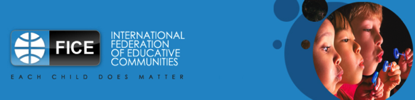 Jak může být v životě dítěte vytvořena normalita?
Jistota
Nabídka vztahů
Prožití úspěchu
DÍTĚ
Perspektivy
Struktura dne
poz. zkušenosti
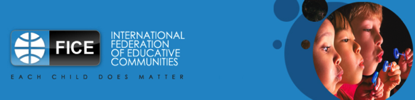 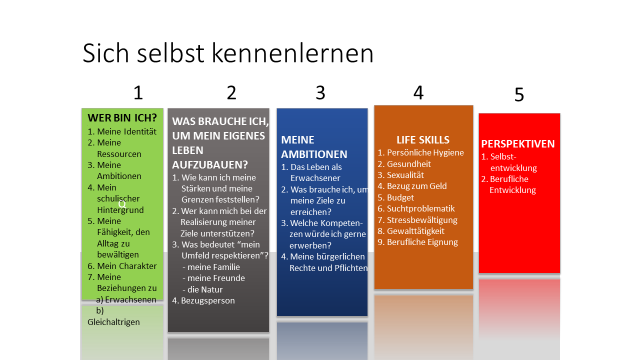 Poznat sám sebe
KDO JSEM?
moje identita
mé schopnosti
mé ambice
mé školní zázemí
má schopnost zvládnout všední den
můj charakter
mé vztahy k
dospělým
vrstevníkům
CO POTŘEBUJI K VYBUDOVÁNÍ VLASTNÍHO ŽIVOTA ?
Jak mohu zjistit své silné stránky a mantinely?
Kdo mne může podpořit při realizaci mých cílů?
Co znamená „respektovat mé prostředí?“? –
moje rodina
mí přátelé
charakter
4. Blízká osoba
MOJE AMBICE
život jako dospělý
Co potřebuji k dosažení mých cílů?
Jaké kompetence bych rád získal?
má občanská práva a povinnosti
ŽIVOTNÍ DOVEDNOSTI
osobní hygiena
zdraví
sexualita
vztah k penězům
rozpočet
problematika závislosti
ovládání stresu
násilnictví
profesní způsobilost
PERSPEKTIVY
osobnostní rozvoj
profesní rozvoj
Co rozumíme osobní péčí?
Podpora v běžném dni a utváření volného času
Převzetí zodpovědnosti v běžném životě
Daná závazná struktura dne
Seznámení se s civilní společností
Seznámení s právy a povinnostmi
Péče a posílení svých kompetencí
Doporučená osoba
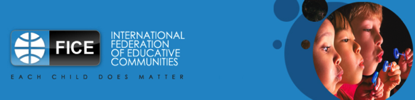 Podpora při vyrovnávání se s útěkem a historií rodiny
Vytvoření kontaktu s rodinou  a vlastí (pokud je to možné)
Rozvoj profilu kompetencí a zpracování individuálního plánu péče s mladistvým
Spolupráce se školami, zaměstnavateli, civilní společností
Vytvoření sociální sítě na dobrovolné bázi (Mentor, vrstevník, sousedé)
Příprava na umístění v pěstounské rodině, v garantovaném pracovním místě nebo n samostatné bydlení
Následná péče
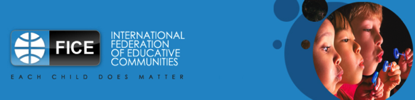 Stěžejní hodnoty v péči o mladistvé
Orientované na řešení
Orientované na vztahy
Orientované na zkušenosti
Psychická odolnost
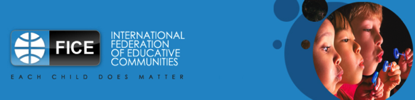 ORIENTACE NA ŘEŠENÍ
objevit kompetence a nadání dětí a mladistvých
   - soustředíme se na to, co už umíme a ne na to, co neumíme
   - ZÁKLADNÍ POSTOJ: 
      Všichni lidé mají nadání utvářet úspěšně svůj život
 ÚLOHA OPATROVÁNÍ: 
   podporovat mladistvé, aby objevili své schopnosti a stavěli na nich
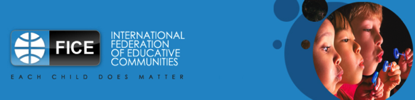 Nadřazené cíle
Mladiství znají své osobní silné a slabé stránky (sebevědomí)
Umí sami formulovat vlastní cíle (perspektiva)
S problémy a konflikty se nakládá jako s učebním polem (transparence, nakládání s chybami)
Mladistvý přebírá zodpovědnost za vlastní chování a jednání (zmocnění sebe sama)
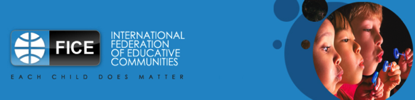 Nástroje
Závazná struktura dne s právy a povinnostmi (princip vzájemnosti)
Nalezení a podpora osobních talentů (pracovní den, škola, volný čas) a jejich podpora
Zpracování podpůrného plánu orientovaného na kompetence
Vytváření sociální sítě uvnitř a vně centra se závaznými kontaktními osobami
Kultura pochvaly a konstruktivní kritiky
Každé 3 měsíce společné řešení problémů v místě s mladistvým, zák. zástupcem, opatrovníkem, atd.
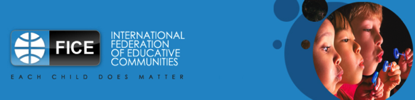 ORIENTACE NA VZTAHY
Lidský prožitek a učení potřebuje osobní vztahy
Děti a mladiství, kteří museli opustit svoji síť vztahů a důvěrné prostředí, potřebují k rozvoji osobnosti konstantní a spolehlivé vztahy stejně jako vzory, podle kterých se mohou orientovat.
Potřebují podmínky pro bydlení a učení, které jim nabízí jasné rámcové podmínky, ale také empatii a blaho
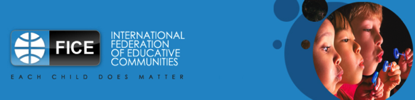 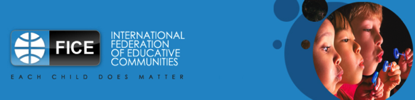 Nadřazené cíle
Nezletilý cizinec bez doprovodu (UMA) by u nás měl zažít konstantní a spolehlivé vztahy
Společně s nezletilým cizincem bez doprovodu tvoříme společnost, ve které je soužití pro všechny zúčastněné prožíváno jako obohacující
Princip vzájemnosti, tzn. každý má nadání, kterými může aktivně přispět
Společně pěstujeme mezi sebou uctivé vztahy
Spolupracovníci jsou si vědomi své úlohy vzoru
Opatrovnický tým pracuje na konstruktivním řešení konfliktů
Nástroje
Pevné místo ve skupině (bydlení), kde může nezletilý také uložit své osobní věci
Budování sociální sítě uvnitř a vně centra, s ohledem na integraci do společnosti
Každé dítě, každý mladistvý má závaznou kontaktní osobu (Case Manager)
Společné a individuální aktivity ve skupině (sport, hra, společná práce)
  Rozšíření osobní oblasti vztahů při zahrnutí civilní společnosti
  Transparentní strategie řešení konfliktů
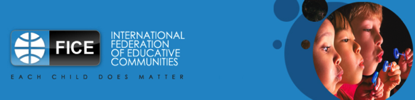 ORIENTACE NA ZKUŠENOST
Nezletilí cizinci bez doprovodu se nacházejí v novém interkulturním prostředí; jde o to, jej odkrýt za účelem dalšího rozvoje a nalezení nových zájmů
Začlenění zkušeností nezletilých cizinců bez doprovodu jako centrální moment učebních a integračních procesů
Je důležité umožnit mladistvým během všedního dne mnoho smyslových zkušeností: Zážitková pedagogika, všední den jako učební pole pro učení se jazyku, životní dovednosti, atd.
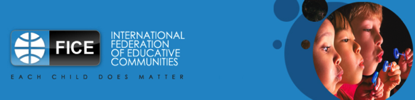 Nadřazené cíle
Nezletilí cizinci bez doprovodu prožívají a rozvíjí se skrze řád všedního dne s jasně danými orientačními body
Skrze nové školní a pracovní zkušenosti
Skrze interkulturní učení (srovnání vlast– Švýcarsko)
Orientace na společně sestavený podpůrný plán
Skrze setkávání s kamarády, opatrovníky, civilní společnost
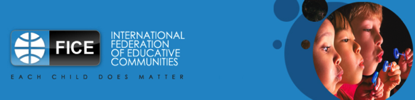 Nástroje
Okolní prostředí jako rezervoár učení, učení obstarat služby (domácnost, vaření, nákupy, práce v okolí, sousedská výpomoc)
Vyučování prostřednictvím zkušeností a formující sportovní vyučování
Hra a sport jako spojení mezi lidmi, přesahující kulturní a individuální hranice. (Hra a sport spojují, uvádějí do pohybu duševno a následně upevňují učební obsah).   
Rozvoj snadných řešení, při kterých nepřijdou zkrátka vedle zážitkových komponentů faktory zábavy a kreativity.
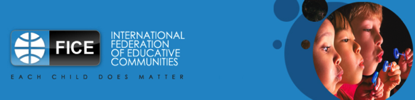 Hra a sport jako integrační pomůcky
Hra podporuje nejlepší schopnosti a skrytý potenciál spoluhráčů, vede k nejchytřejším řešením. 
Při hře se vyrovnávají protiklady a rozdíly a doplňují se přinášejíce obohacení. 
Hra tvoří potřebný nadhled nad „problémy“ a připravuje cestu pro nová řešení.
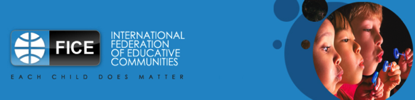 RESILIENCE (psychická odolnost) 
Jak se může vytvořit se zatíženou minulostí pozitivní budoucnost ?
Resilience je komplexní rozvojový koncept, který umožňuje člověku se obhájit ve svém osobním a společenském prostředí a prosadit se.
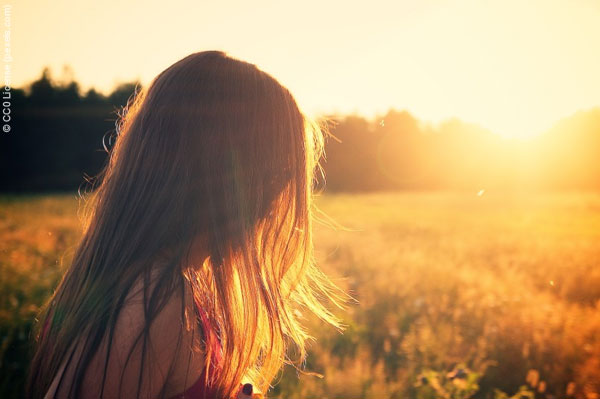 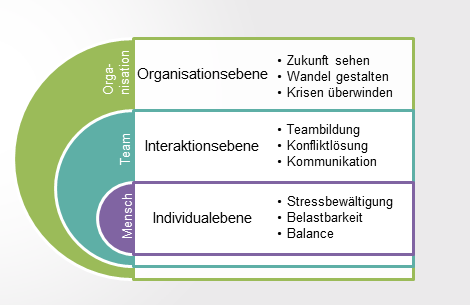 RESILIENZ
organizační rovina
vidět budoucnost
vytvořit změnu
překonat krize
organizace
interakční rovina
utvoření týmu
řešení konfliktů
komunikace
tým
individuální rovina
zvládnutí stresu
odolnost vůči zátěži
rovnováha
člověk
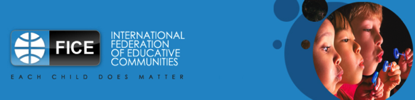 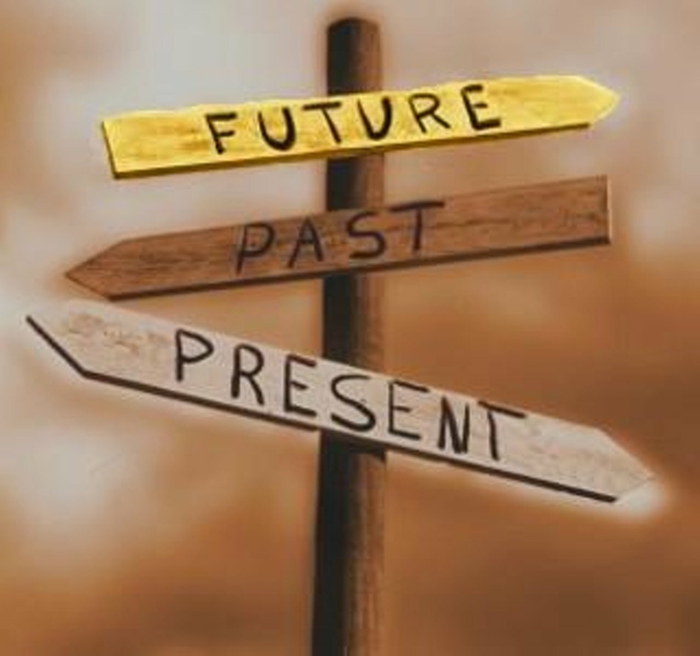 RESILIENZ
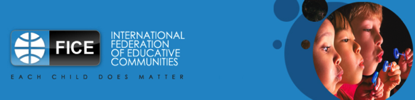 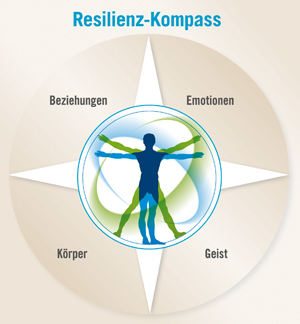 RESILIENZ
Emoce
Vztahy
Duševno
Tělesno
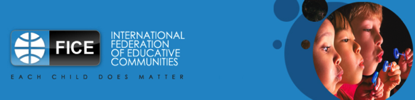 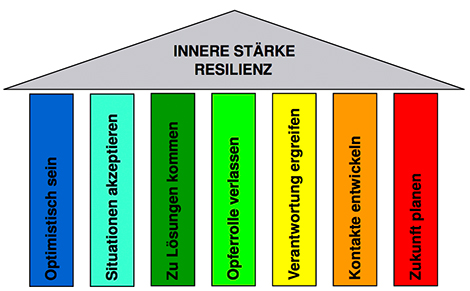 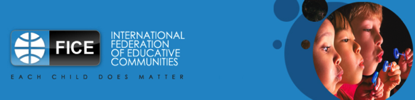 Vnitřní síla
Odolnost
RESILIENZ
Být
optimistou
Chopit se
zodpovědnosti
Rozvíjet
kontakty
Akceptovat
situace
Nacházet řešení
Plánovat
budoucnost
Opustit roli
oběti
Nadřazené cíle
Přijetí: Přijetí krize je předstupněm k jejímu zvládnutí 
Optimizmus: Naučit se, že i z krize může v budoucnu vzejít něco dobrého
Opuštění role oběti: Aktivní vyrovnání se z nastalou situací, aby mohla být změněna ke svému prospěchu
Podpora dětské (nedospělé) seberegulace
Konstruktivní myšlení
Podpora pozitivního sebeocenění
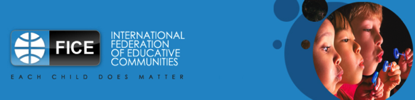 Nástroje
Optimizmus
  Naučit se, že i z krize může vzejít v budoucnosti ještě něco dobrého
Podporovat mladistvé, aby cíleně používali svůj optimizmus k efektivnímu a přesně cílenému prosazování svých vlastních schopností, talentu
Přijetí
    Přijetí (akceptace) je předstupněm k ovládnutí krize
    Pouze pokud poznáme a akceptujeme krizi, můžeme ji uchopit
Orientace na řešení
    Orientace na řešení závisí do značné míry na osobním nastavení. 
  Přitom je důležité, jaká očekávání mají dotčené osoby vzhledem k budoucnosti a jaké mají cíle.



Zukunft planen und gestalten
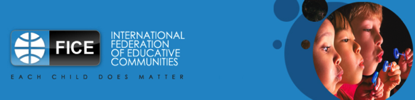 Nástroje
Opuštění role oběti
  Mladistvý musí svoji pozornost směřovat k sobě a ne se jen srovnávat s ostatními osobami ve svém okolí. 
Podporujeme mladistvého, aby se vyrovnal aktivně s nastalou situací tak, aby ji proměnil ku svému prospěchu.
Lidé s málo rozvinutým sebevědomím a sebedůvěrou se toto musí často nově učit.
Převzetí zodpovědnosti za vlastní život
    Podpora mladistvého, aby převzal zodpovědnost za svůj vlastní život a
    naučil se nést důsledky svého vlastního jednání
    Nápomocné je při tomto stabilní vztahové prostředí
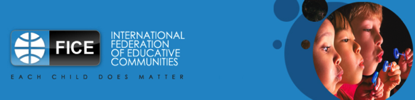 Nástroje
Vybudování nových sítí
  Ujištění se, že mladistvý má někoho, kdo mu naslouchá a je mu nápomocen při hledání řešení nejrůznějších problémů
Obzvláště také důležité, když mladiství přestupují do života ve společnosti (dobrá příprava)

Plánování a utváření budoucnosti
   Toto předpokládá, že mladiství poznají, jaké mají možnosti volby, jaká existují práva
 Pokud plánujeme budoucnost spolu s mladistvým a jeho vlastními možnostmi, lze zvládnout kritické situace většinou vlastními silami.
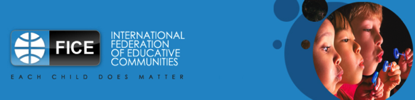 Podpora mladých dospělých
Změny na různých úrovních
Životní podmínky
Zákonný status
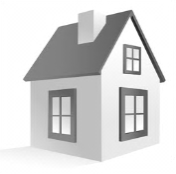 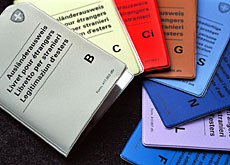 Mladý dospělý
Péče
Perspektivy
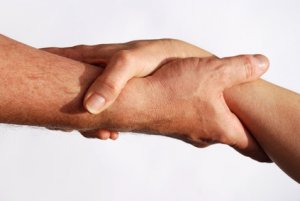 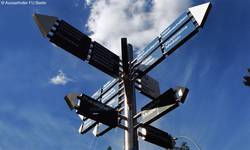 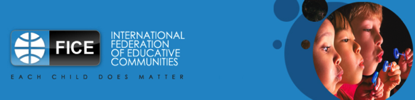 Proces učení není jednoduchý, ale v každém případě se vyplatí všem, kteří chtějí vést aktivní život, který si sami určí.
Fiktives Bild
Děkuji Vám za pozornost!Rolf Widmerwww.rolf-widmer.net
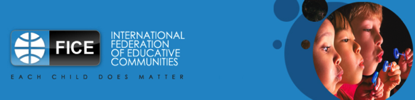